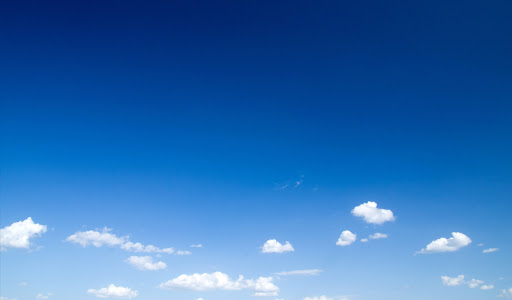 VOICES FROM
HEAVEN
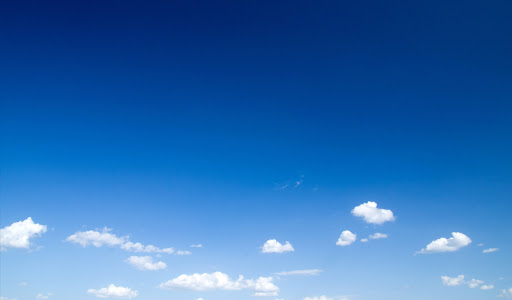 THERE IS ONLY ONE GOD
Then I saw another angel flying directly overhead, with an eternal gospel to proclaim to those who dwell on earth, to every nation and tribe and language and people.  And he said with a loud voice,
Revelation 14:6-7
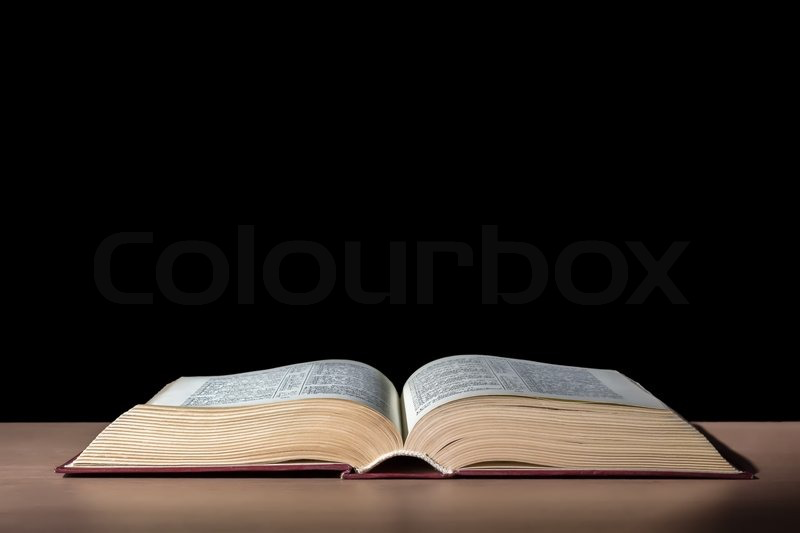 “Fear God and give him glory, because the hour of his judgment has come, and worship him who made heaven and earth, the sea and the springs of water.”
Revelation 14:6-7
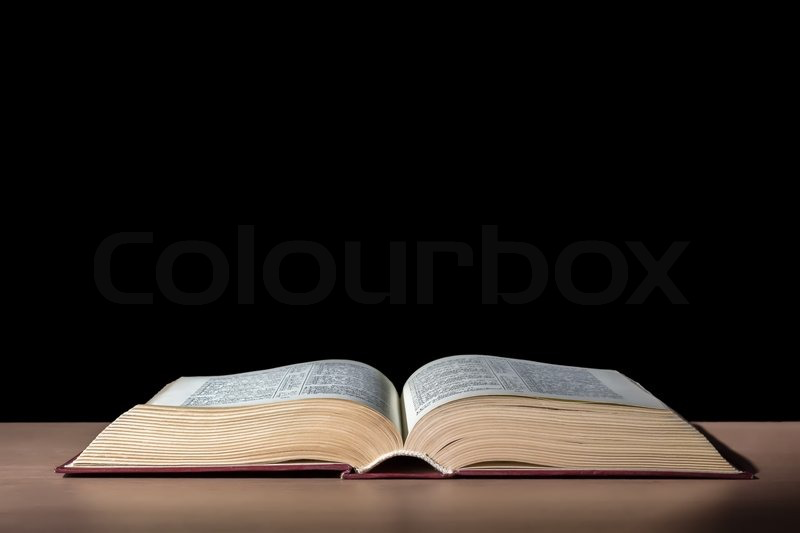 After this I heard what seemed to be the loud voice of a great multitude in heaven, crying out, “Hallelujah! Salvation and glory and power belong to our God…”
Revelation 19:1
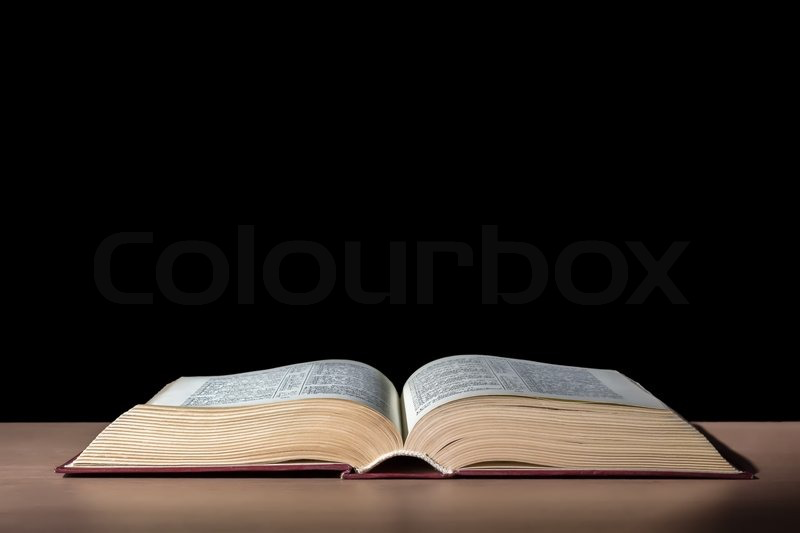 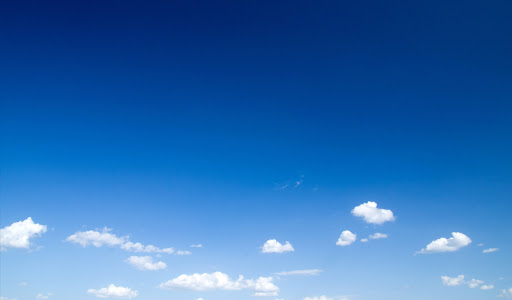 TRUTH COMES FROM HEAVEN
After this I looked, and behold, a door standing open in heaven! And the first voice, which I had heard speaking to me like a trumpet, said, “Come up here, and I will show you what must take place after this.” 
Revelation 4:1
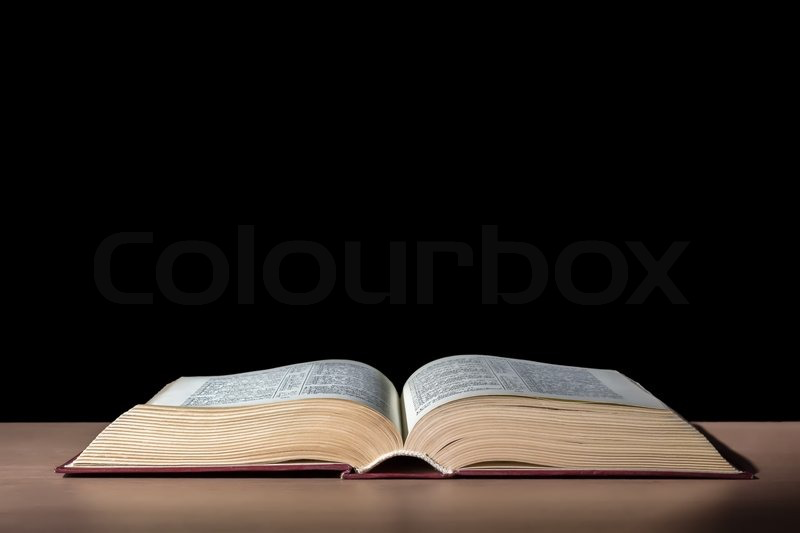 Then they heard a loud voice from heaven saying to them, “Come up here!” And they went up to heaven in a cloud, and their enemies watched them. 
Revelation 11:12
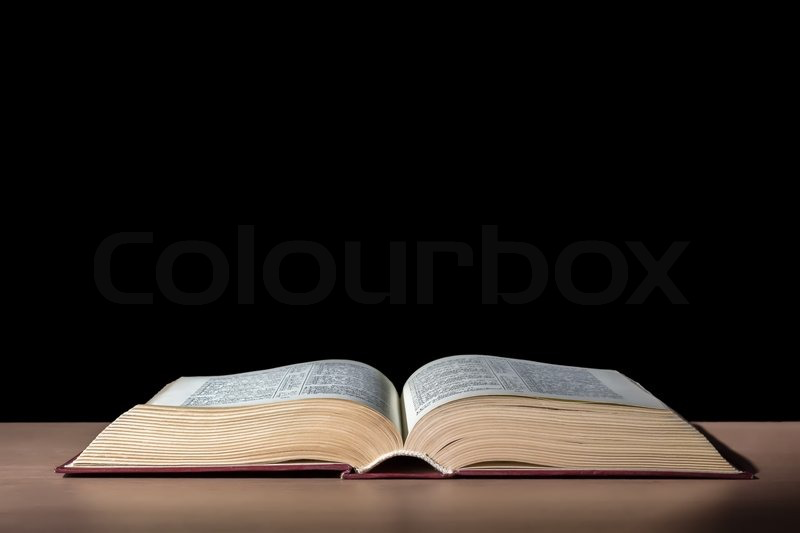 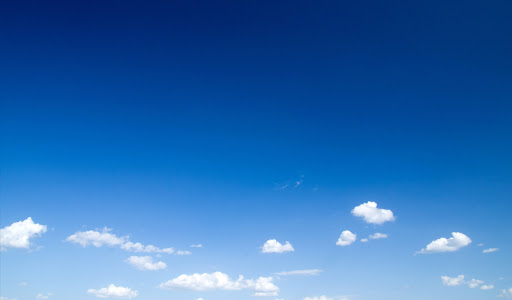 GOD’S KINGDOM IS SUPREME
Then the seventh angel blew his trumpet, and there were loud voices in heaven, saying, “The kingdom of the world has become the kingdom of our Lord and of his Christ, and he shall reign forever and ever.”
Revelation 11:15
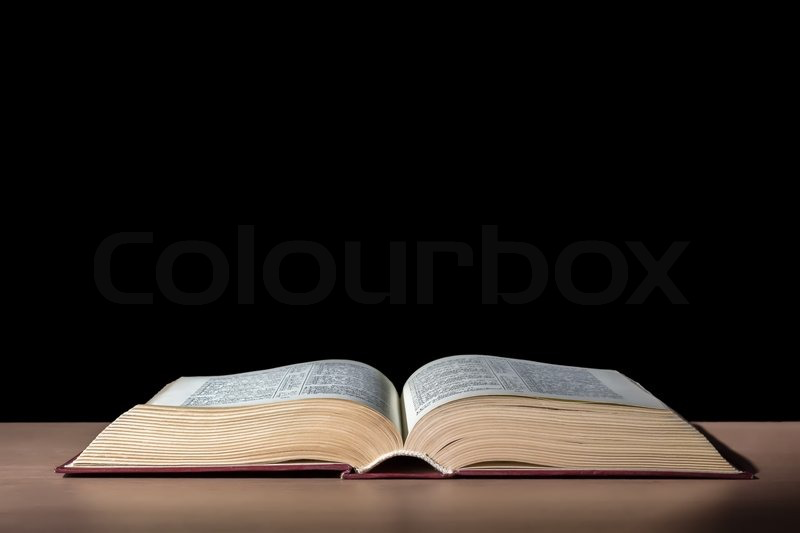 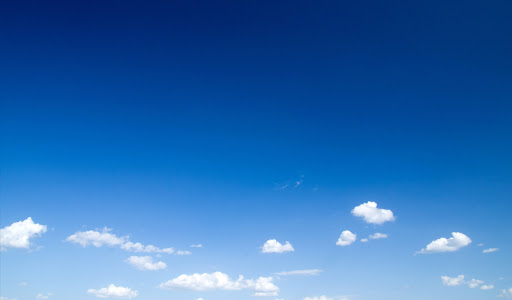 COME OUT OF THE WORLD
Then I Heard another voice from heaven saying, “Come out of her, my people, lest you take part in her sins, lest you share in her plagues; for her sins are heaped high as heaven, and God has remembered her iniquities.” 
Revelation 18:4-5
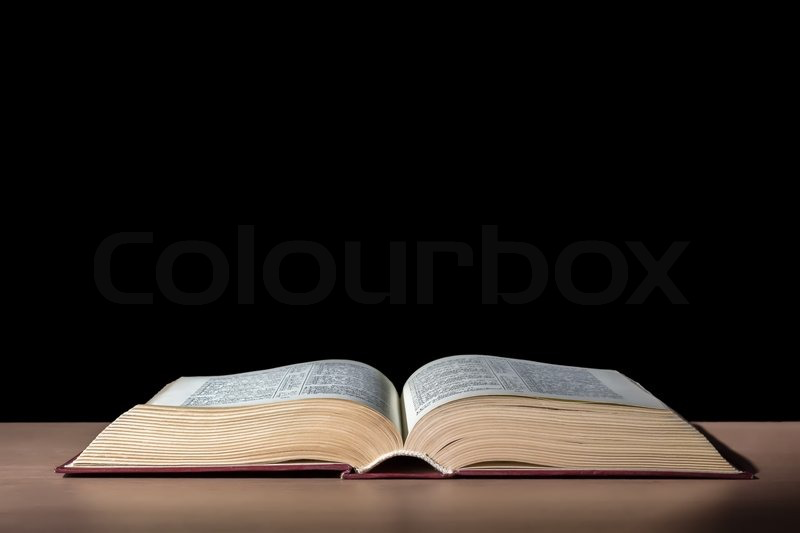